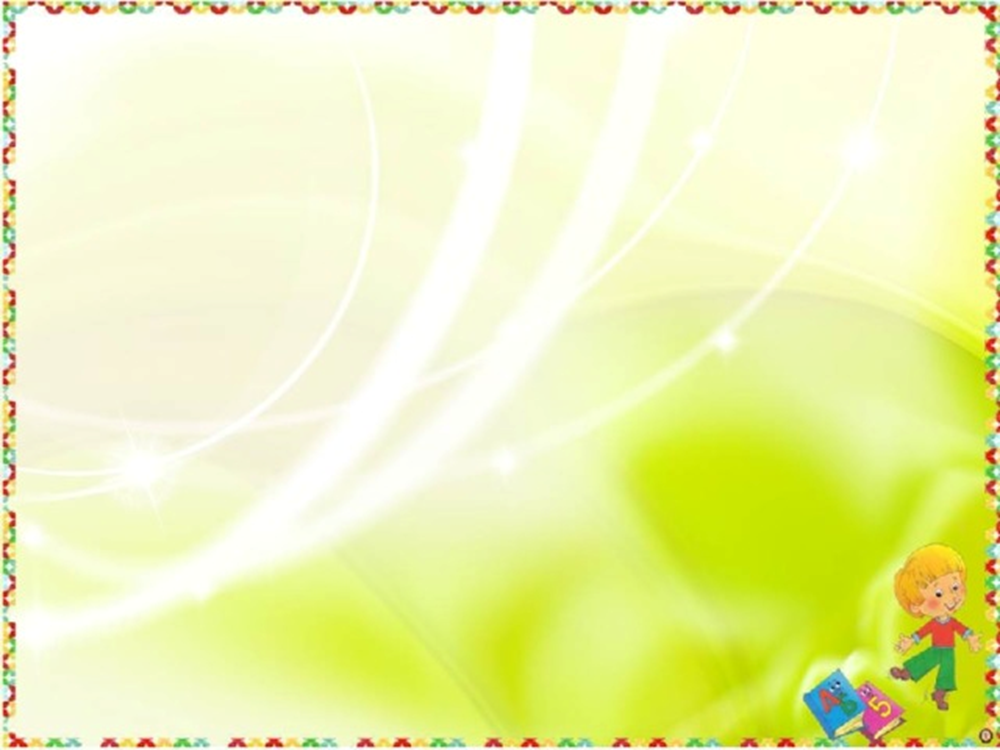 Использование дидактических игр при формировании лексико - грамматического строя речи у детей с ОНР
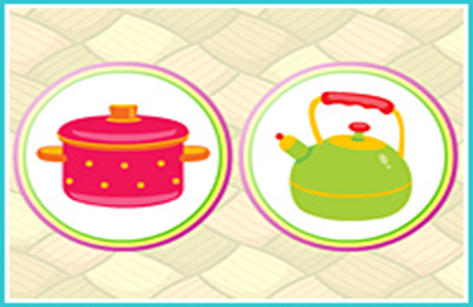 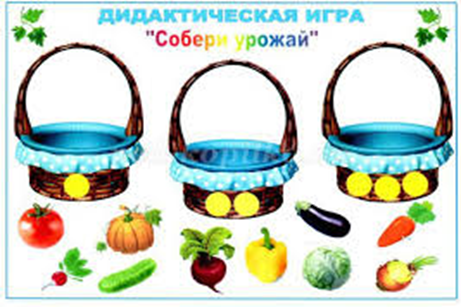 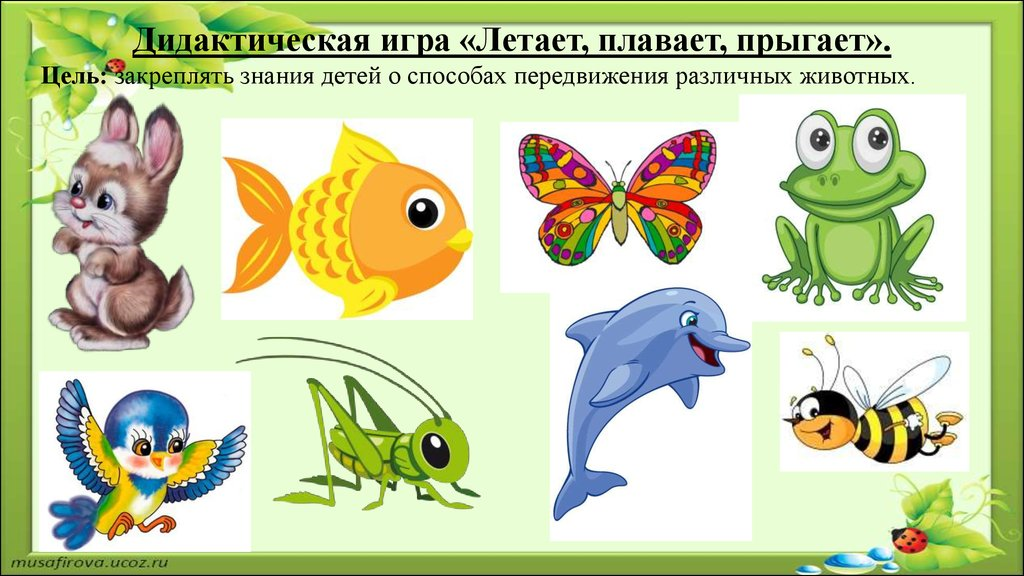 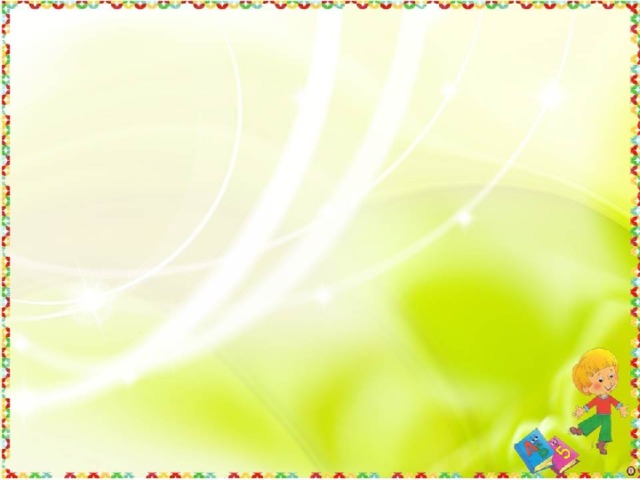 Использование дидактических игр и игровых приемов в процессе формирования грамматики, детей с нарушением речи является важным компонентом коррекционной работы логопеда. Дидактические игры закрепляют изменения в образовании слов, упражняют в составлении связных высказываний, развивают объяснительную речь, являются эффективным средством 
закрепления грамматических навыков.
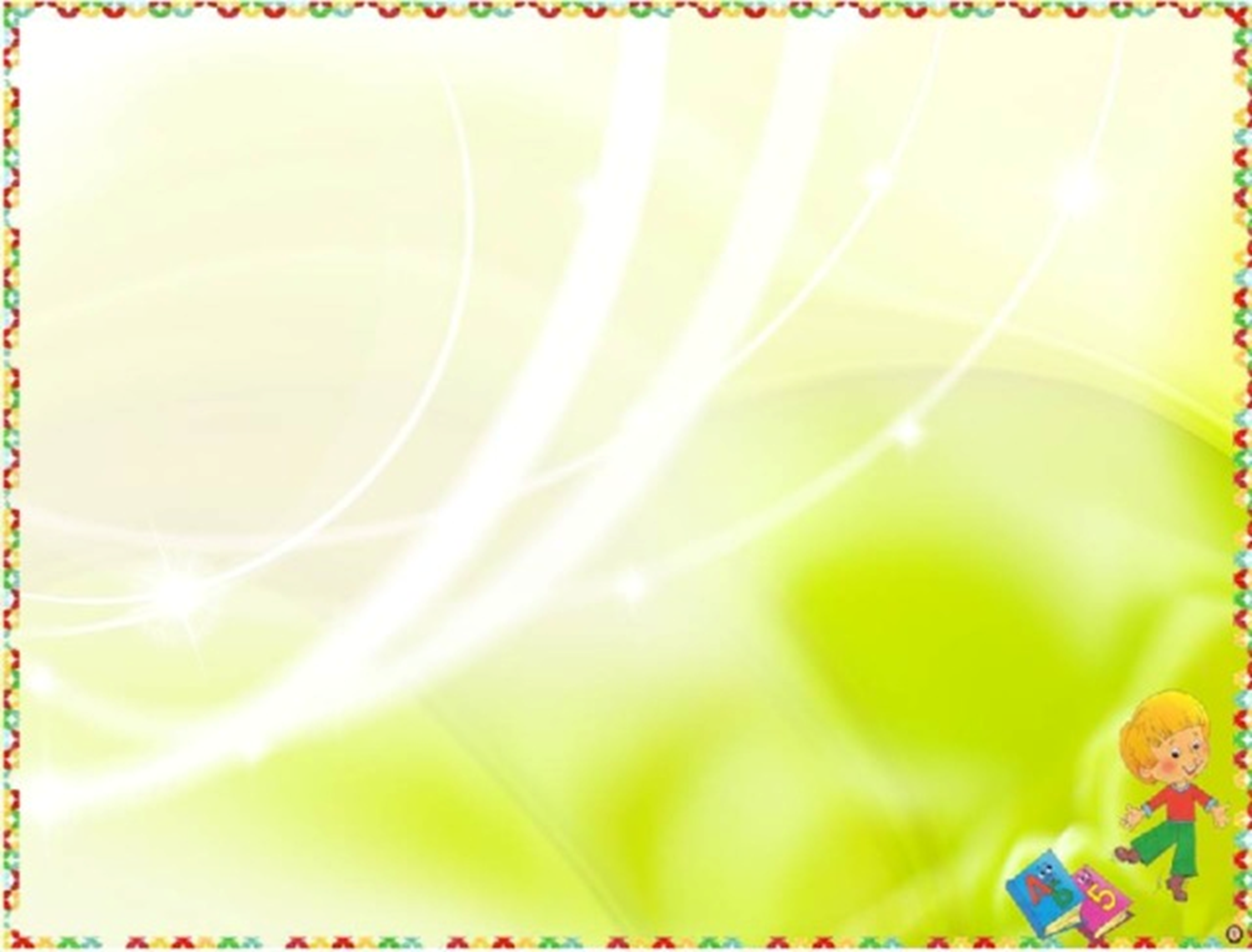 Игра «Скажи наоборот»
Цель: упражнять детей в подборе слов, противоположных по значению (антонимов).Ход игры. Взрослый предлагает ребёнку подобрать подходящие картинки и ответить наоборот:
Молодой человек – пожилой человекЧистые руки – … грязные руки;веселая девочка – грустная девочка;
Большой мячик – маленький мячик;
Холодный чай – горячий чай.
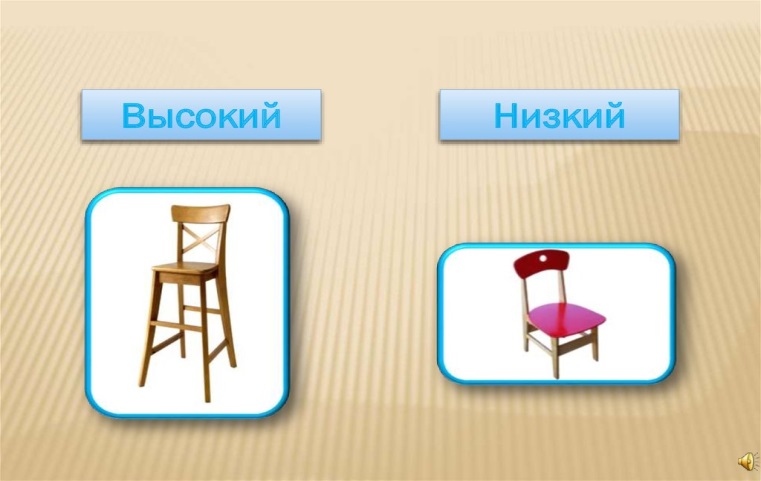 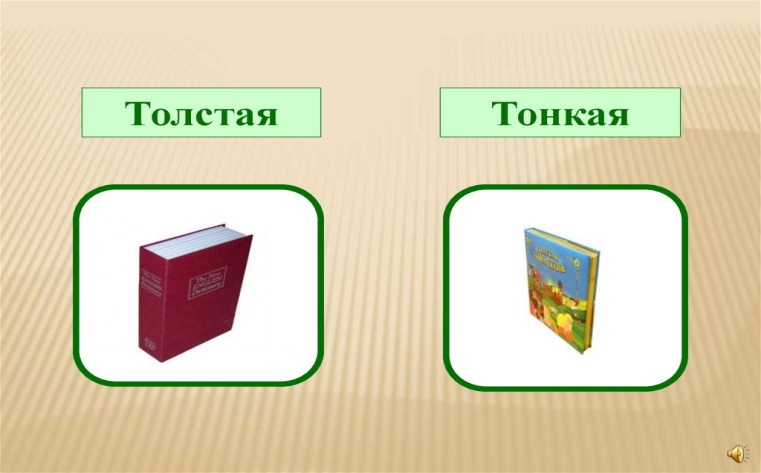 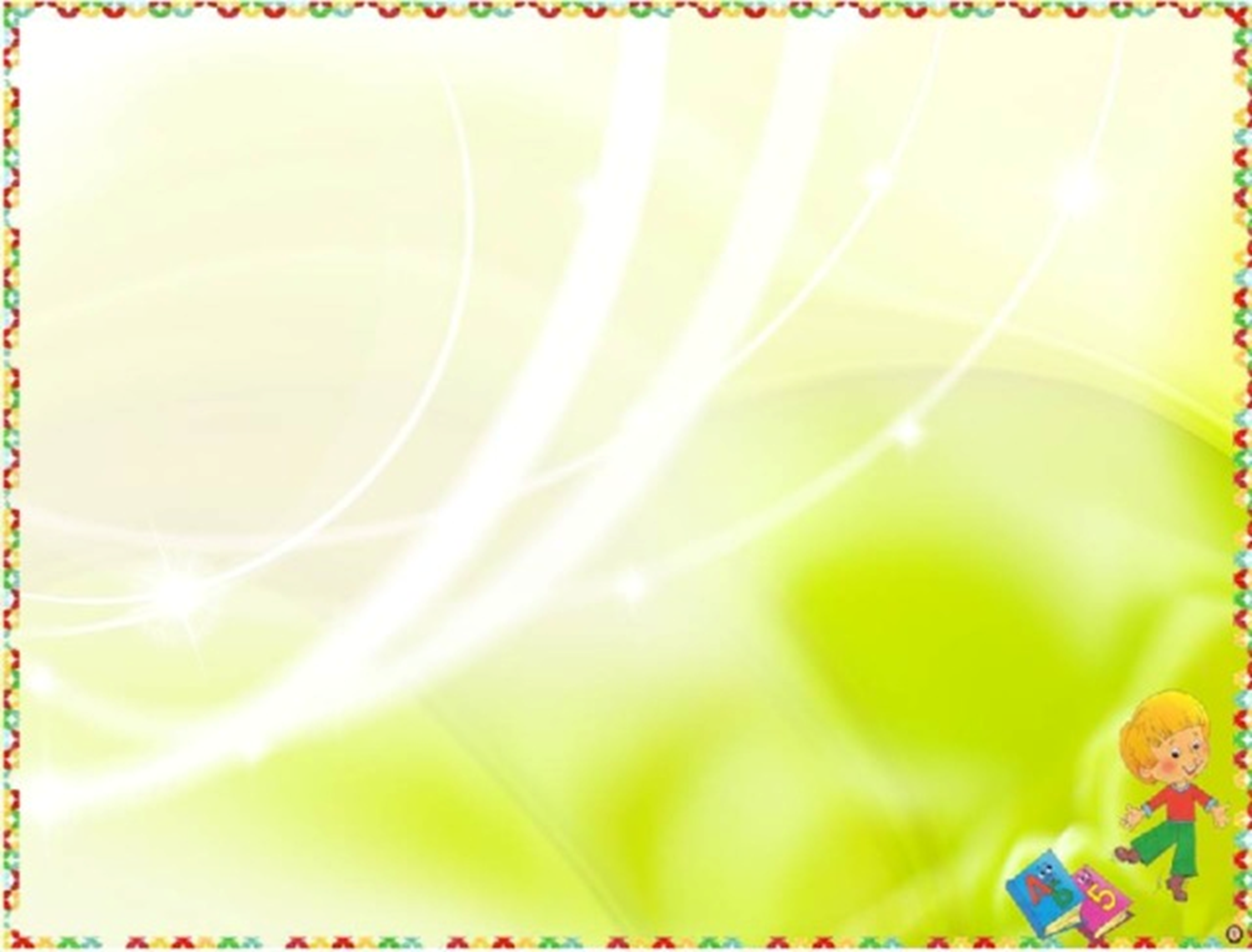 Игра «Звуки перепутались»
Цель.  Готовим детей к звуковому анализу; развиваем слуховую и зрительную память.Описание игры. Ведущий читает веселые стихи, намеренно ошибаясь в словах. Ребенок называет слово правильно и говорит, какими звуками отличаются пары слов.Нашла я в сливе … кофточку,Надела Феня … косточку.Созрел на дереве … кафтан,Зимой надел я … каштан.На дерево уселся … граф,Живет в красивом доме … грач.Зазеленели в парке … детки,И на прогулку вышли … ветки.В лесу летают летом … кошки,Охотятся на мышек … мошки.Когтистые у киски … тапки,У Вики новенькие … лапки.Далеко идти мне … пень,Лучше сяду я на … лень.
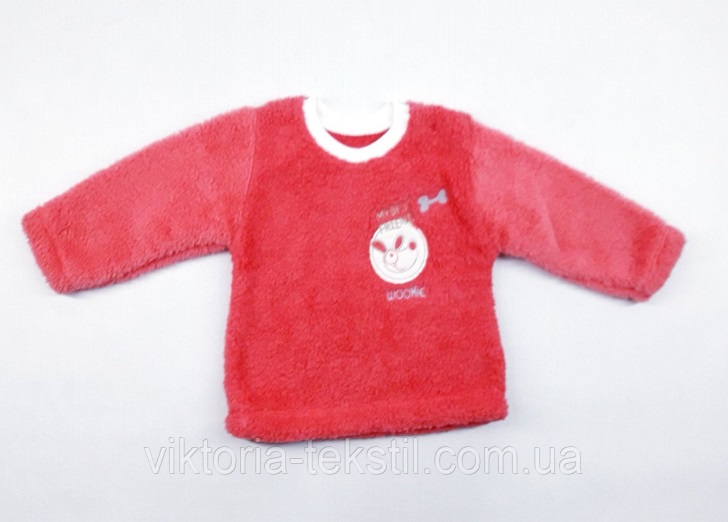 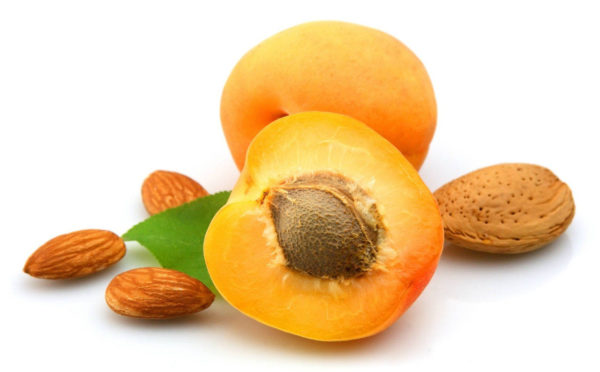 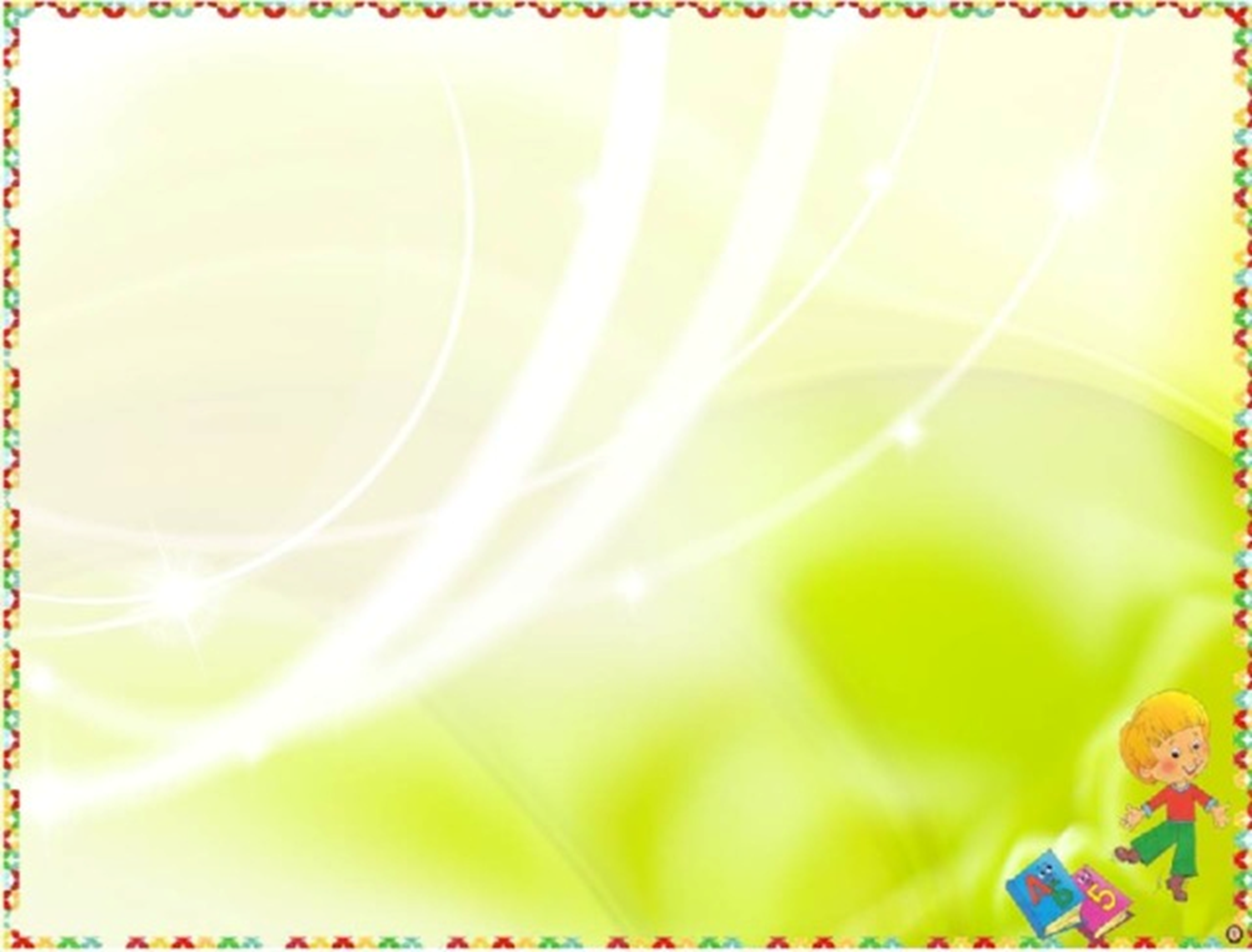 Игра "Один – много" Цель: учить детей правильному употреблению имен существительных и имен прилагательных именительного падежа во множественном числе, а также употреблению имен существительных и имен прилагательных множественного числа в родительном падеже. 
мяч  мячи много мячей          ёж ежи много ежей
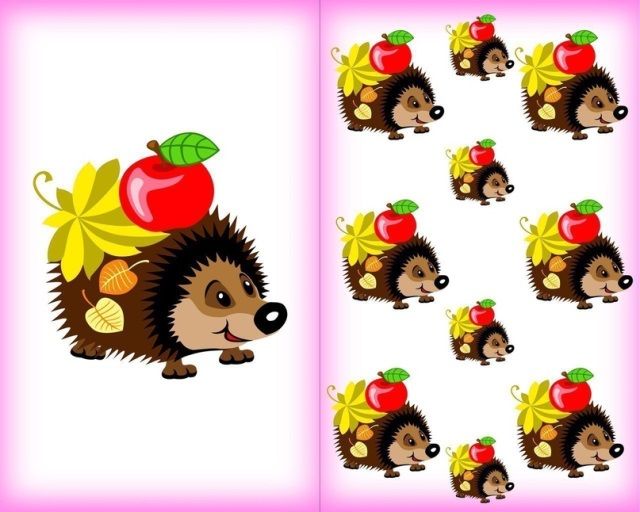 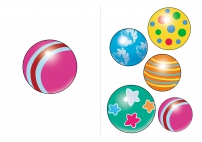 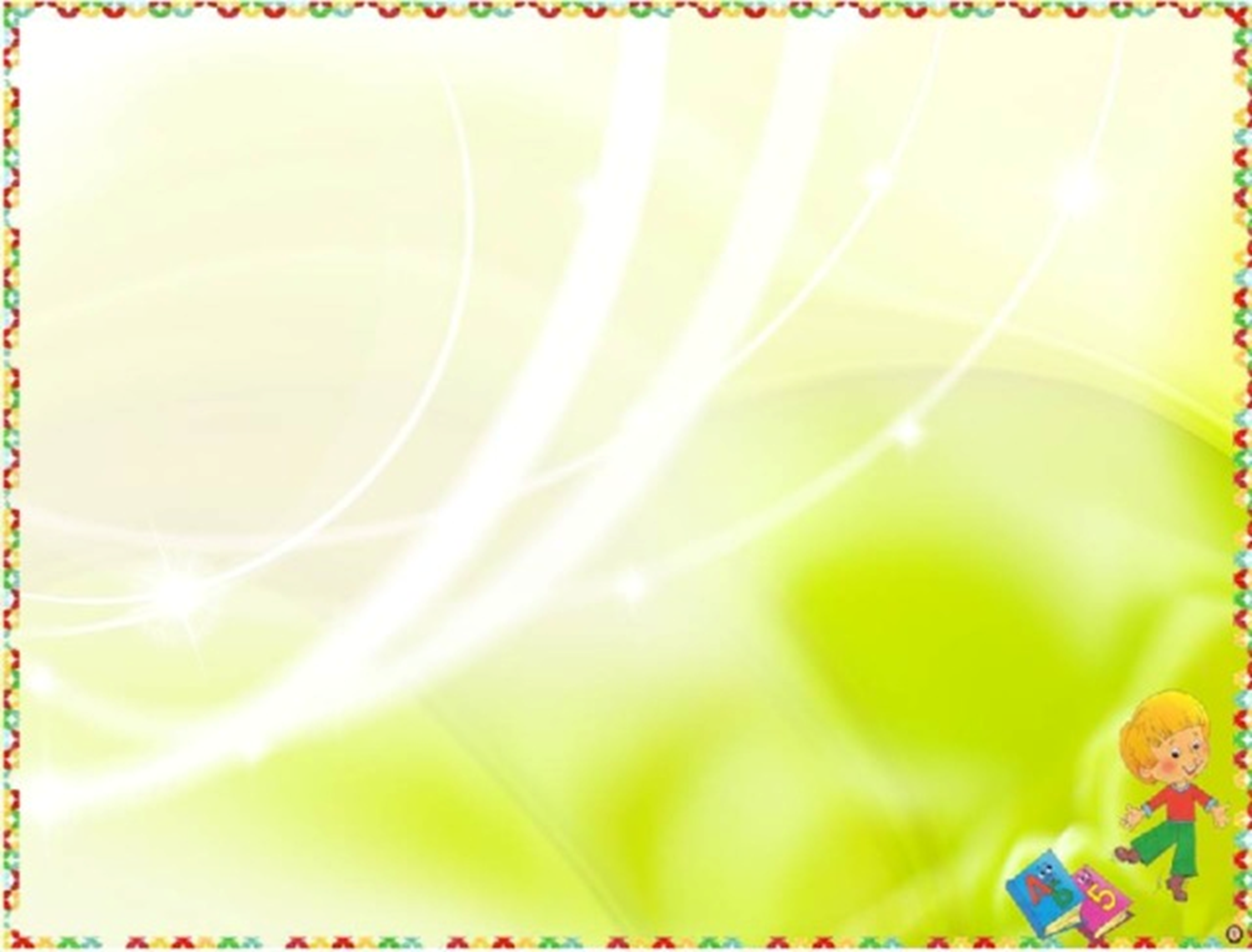 Игра "Назови ласково" Цель: учить детей правильному образованию и употреблению уменьшительно – ласкательных форм имен существительных и имен прилагательных.
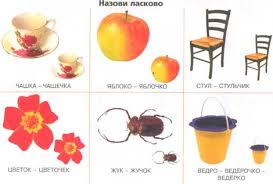 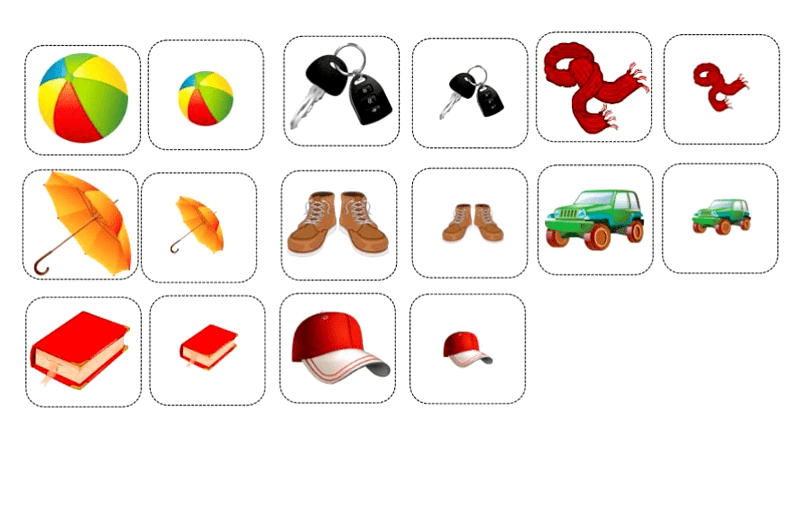 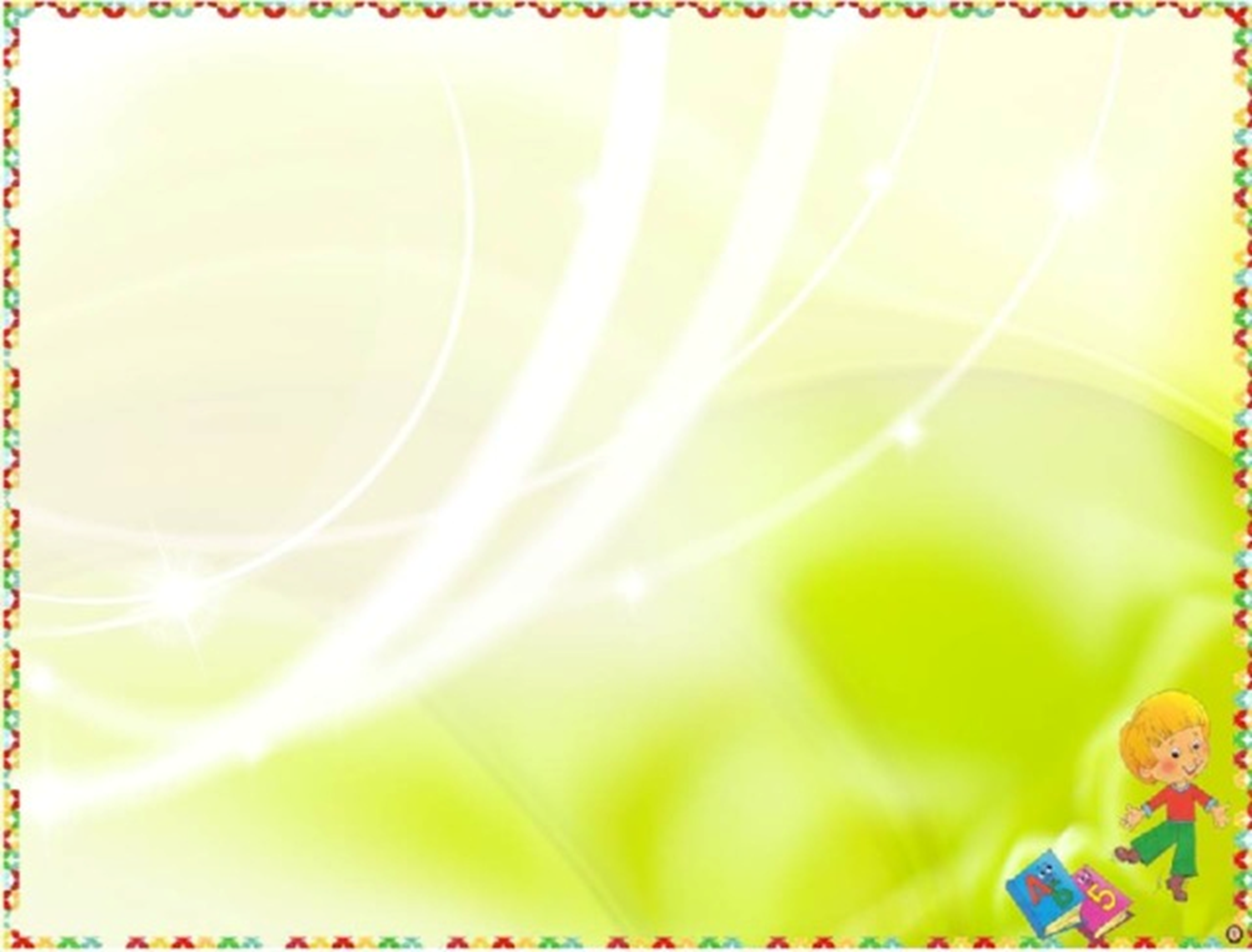 Игра "Чьи перья?" Цель: научить детей образовывать имена прилагательные от имен существительных.
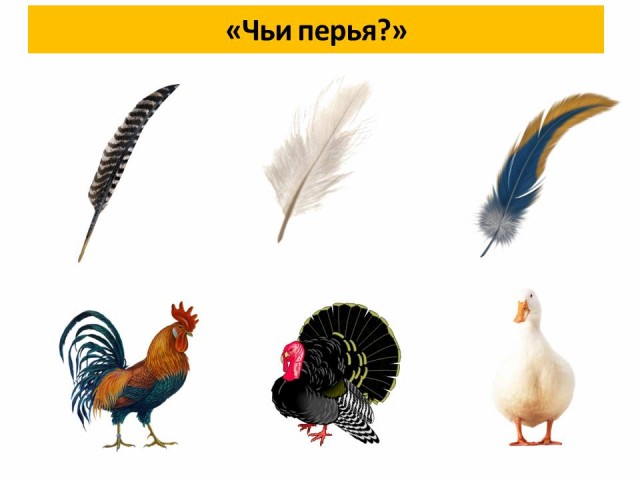 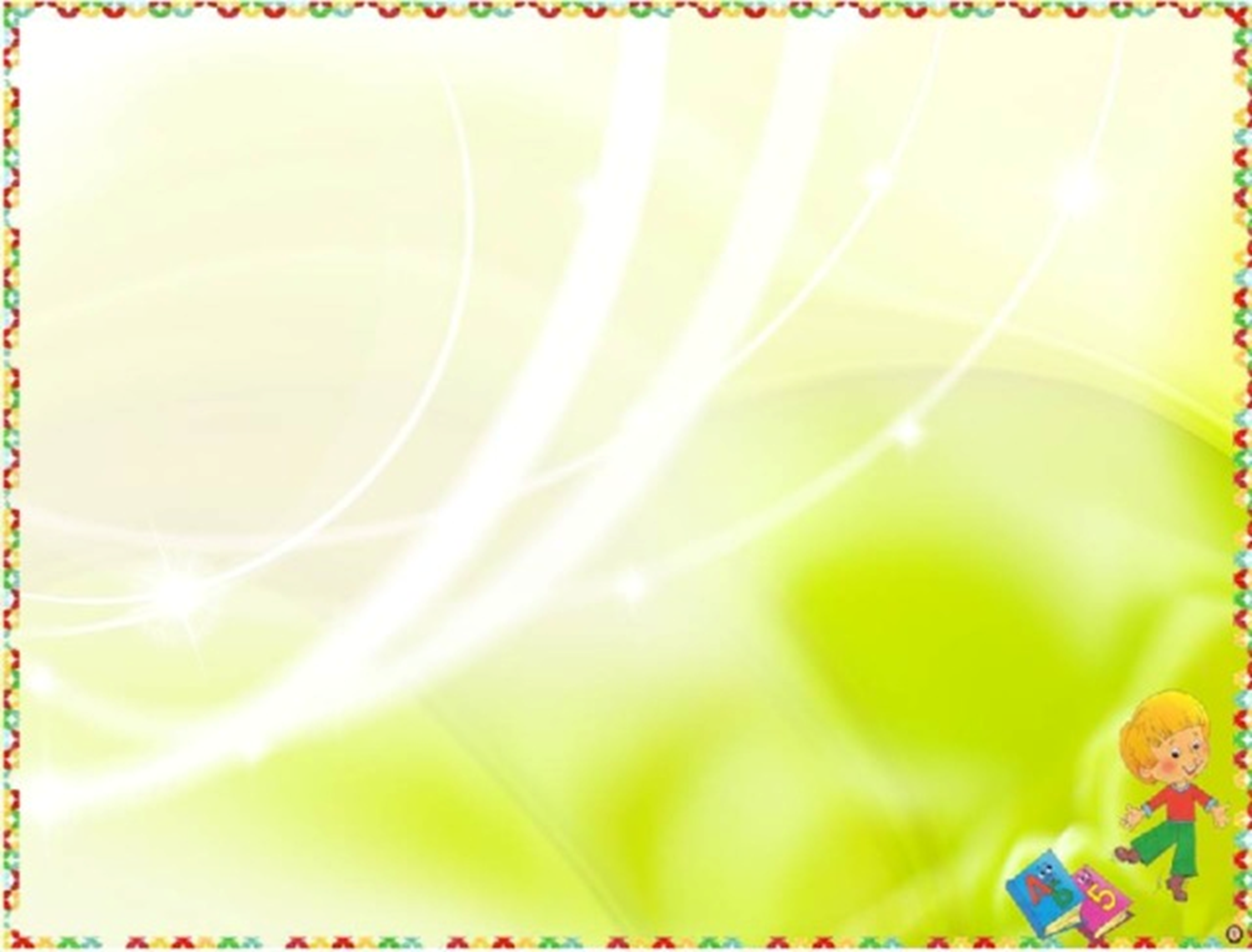 Игра "Это чьё?"  Цель: научить детей образовывать имена прилагательные 
от имен существительных.
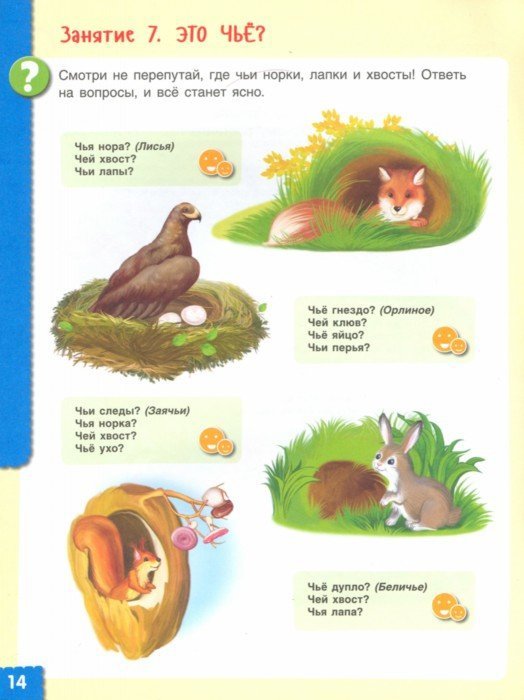 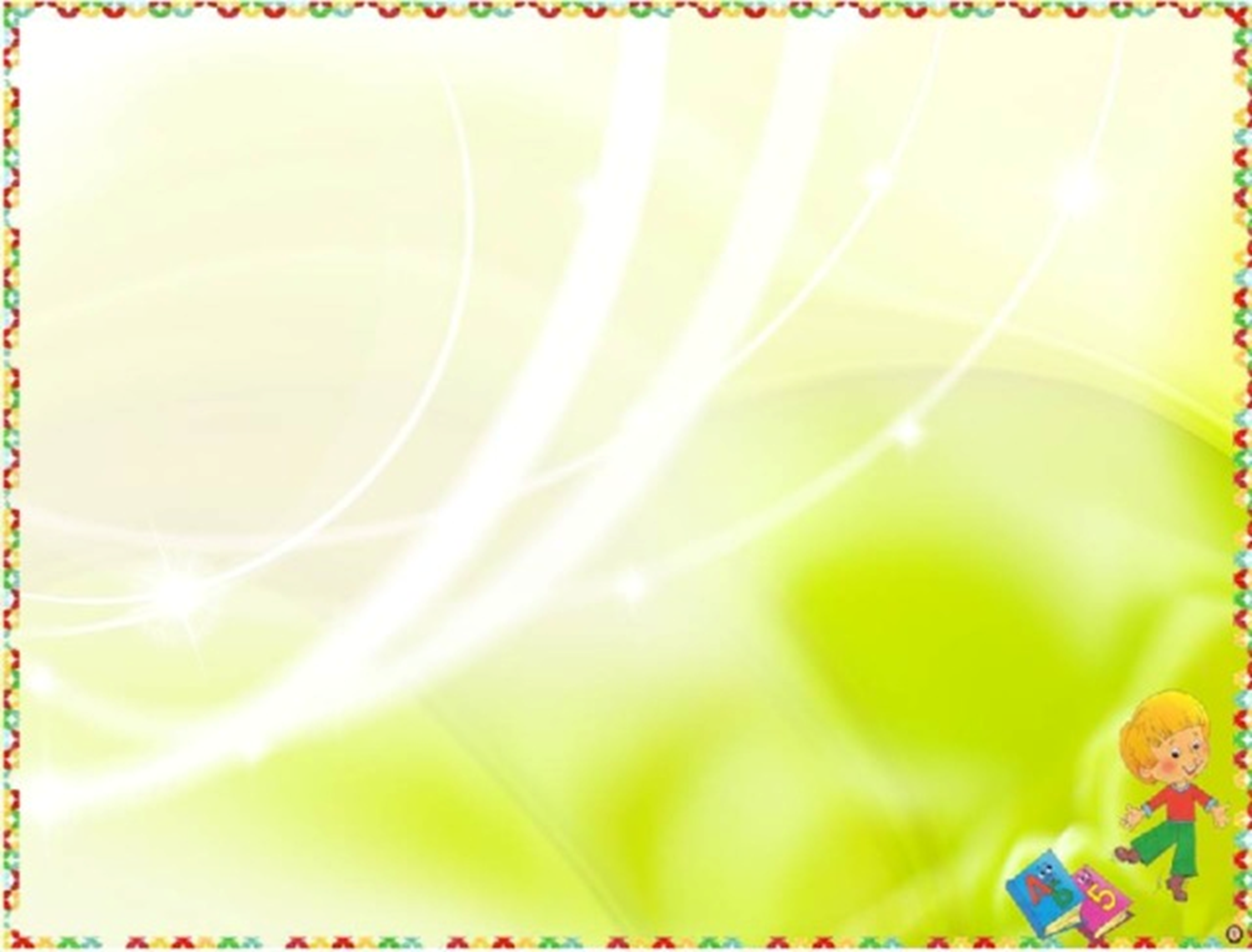 Игра "Вершки и корешки" Цель: закреплять в речи детей обобщающие понятия. У одних овощей мы едим то, что находится на поверхности земли ( вершки), а у других – то, что растет в земле (корешки).
          Вершки                                      Корешки
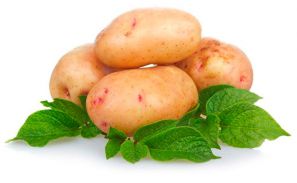 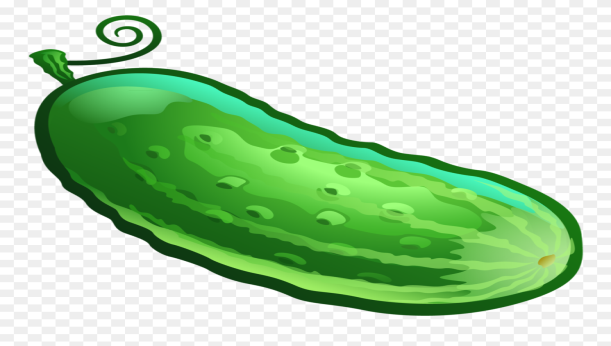 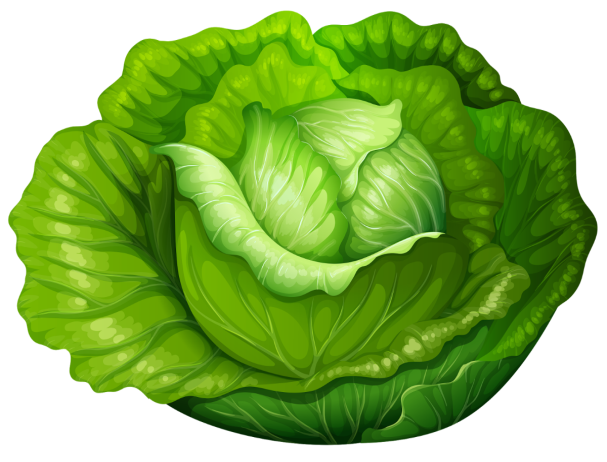 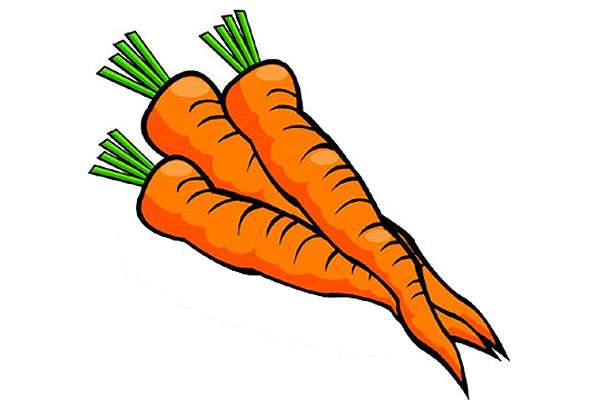 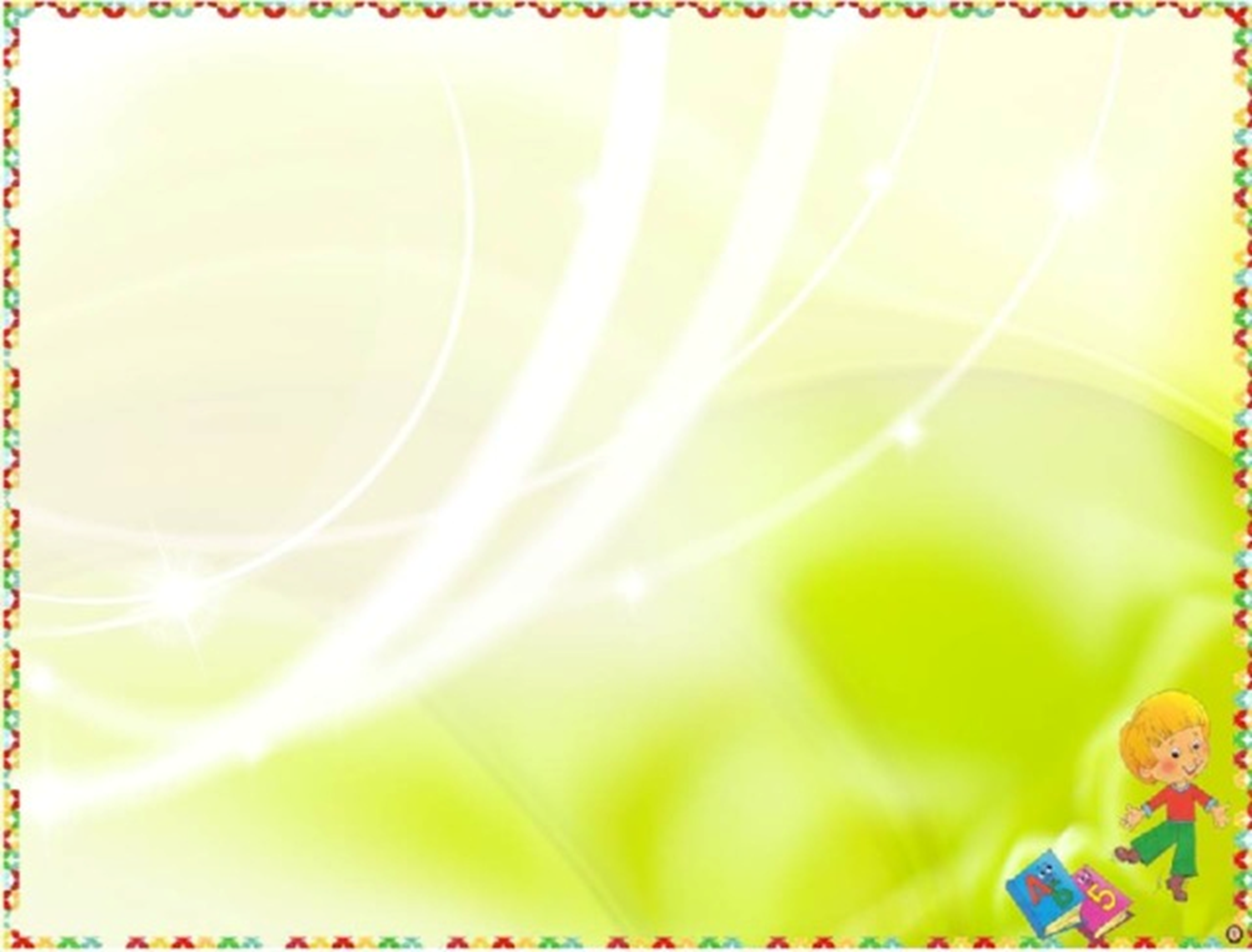 Игра "Съедобное – несъедобное" Цель: закреплять в речи детей обобщающие понятия.
      Съедобное                               Несъедобное
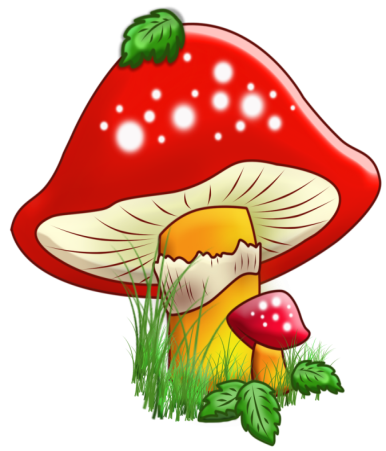 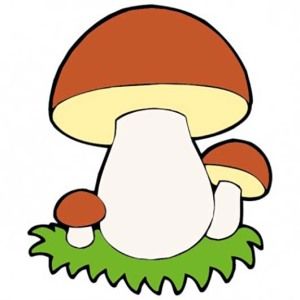 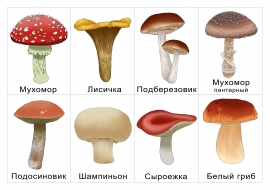 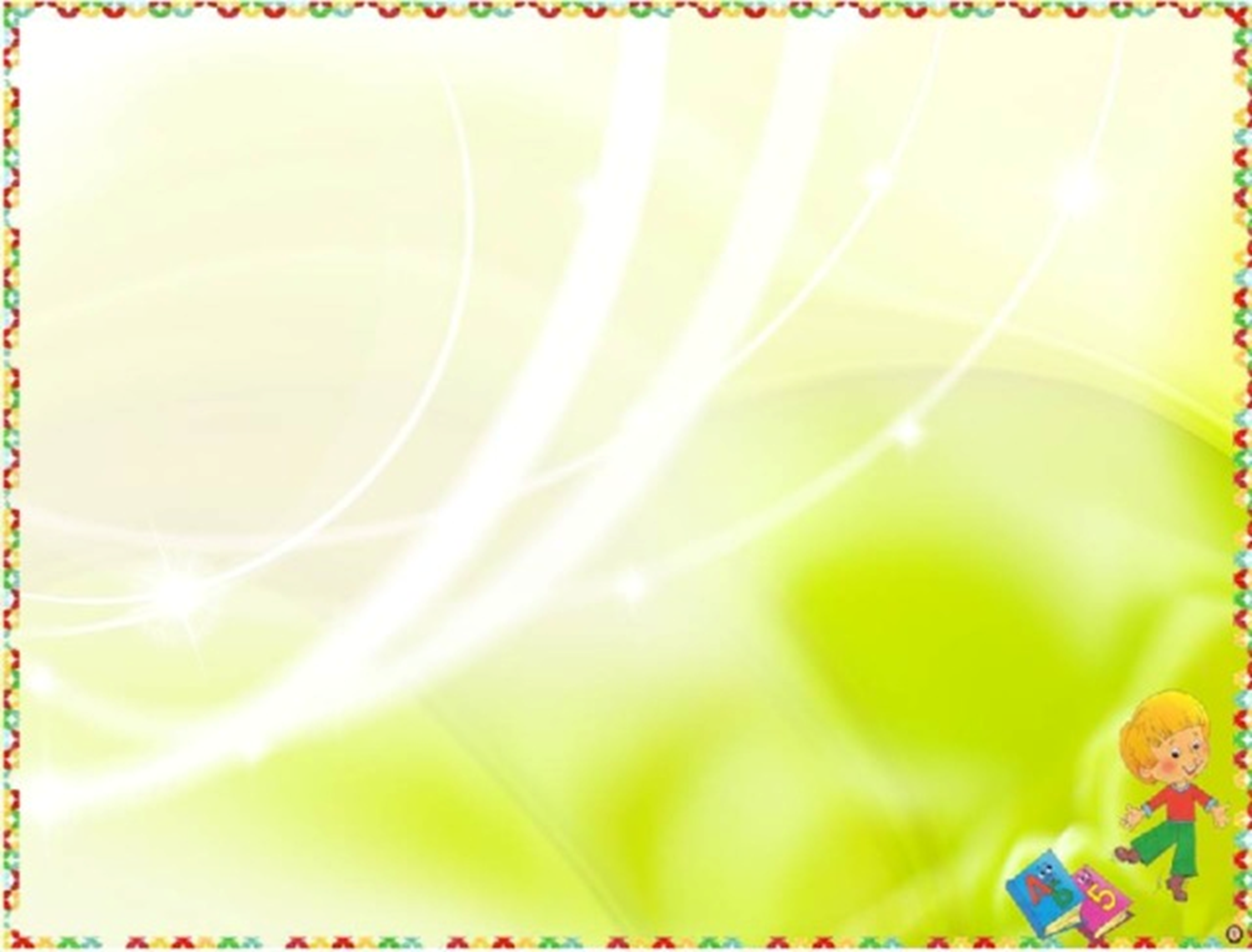 Играйте вместе с детьми
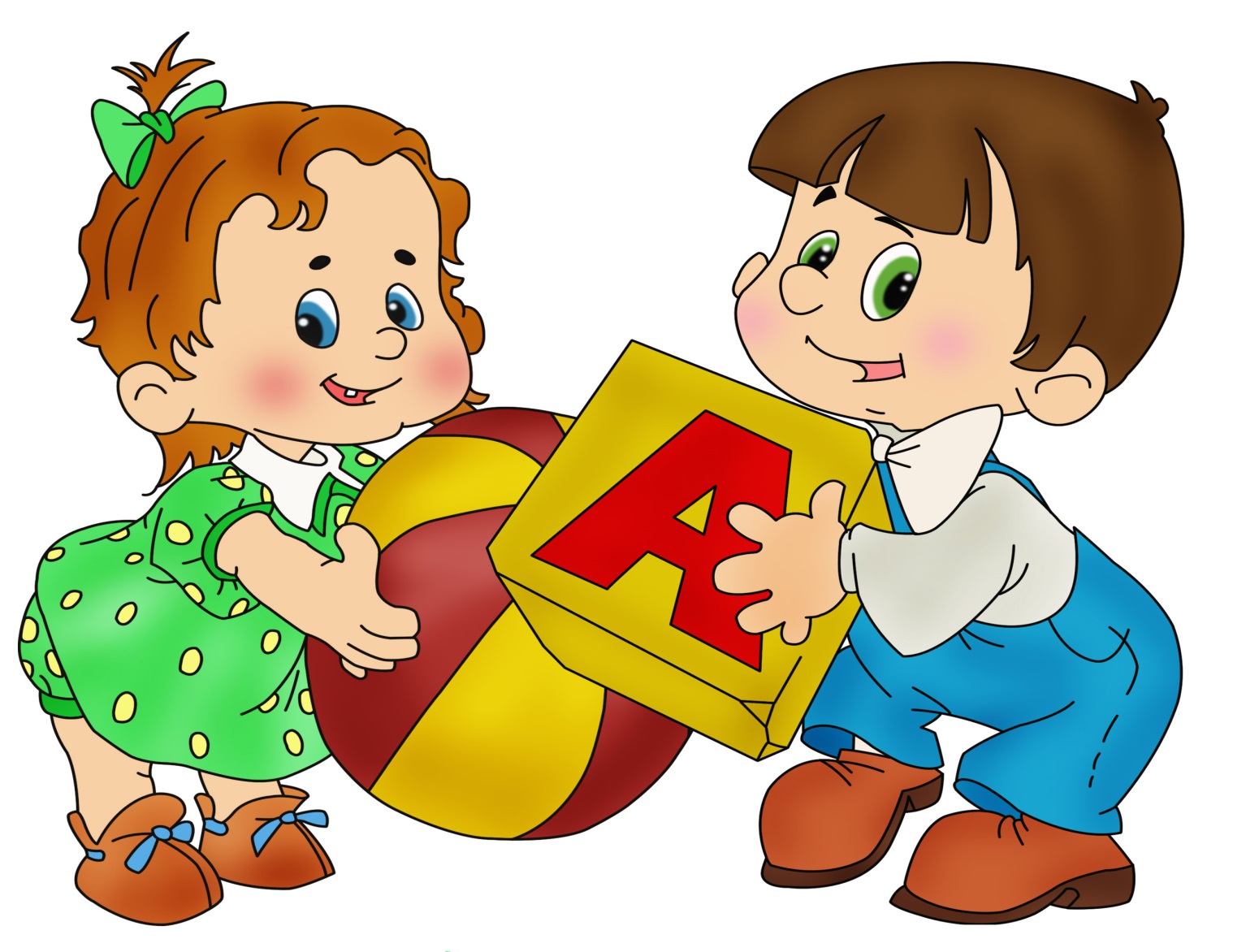